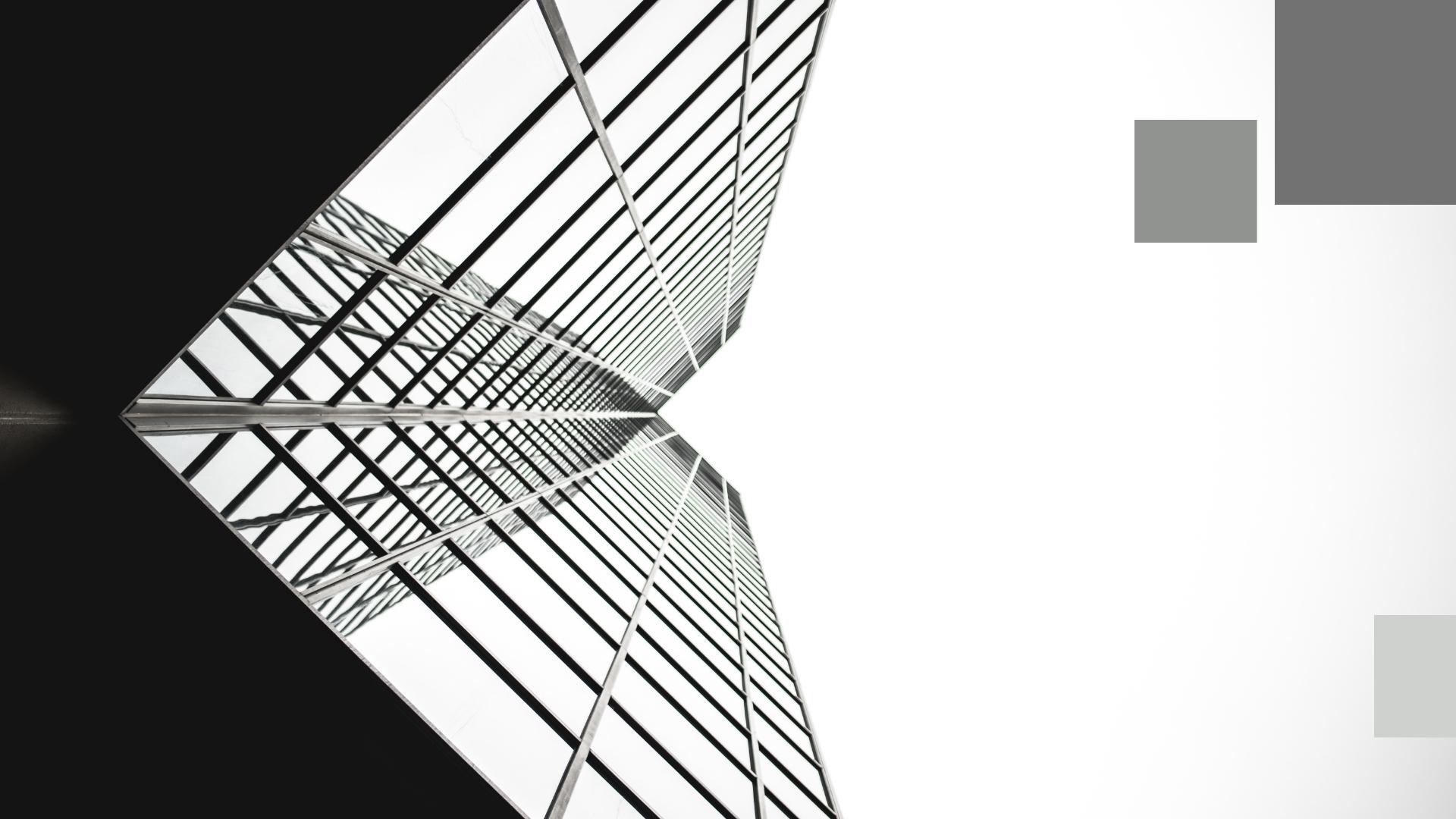 THE
PRECEDENT
FOR THE PRESENT PATTERN
II Timothy 1:13
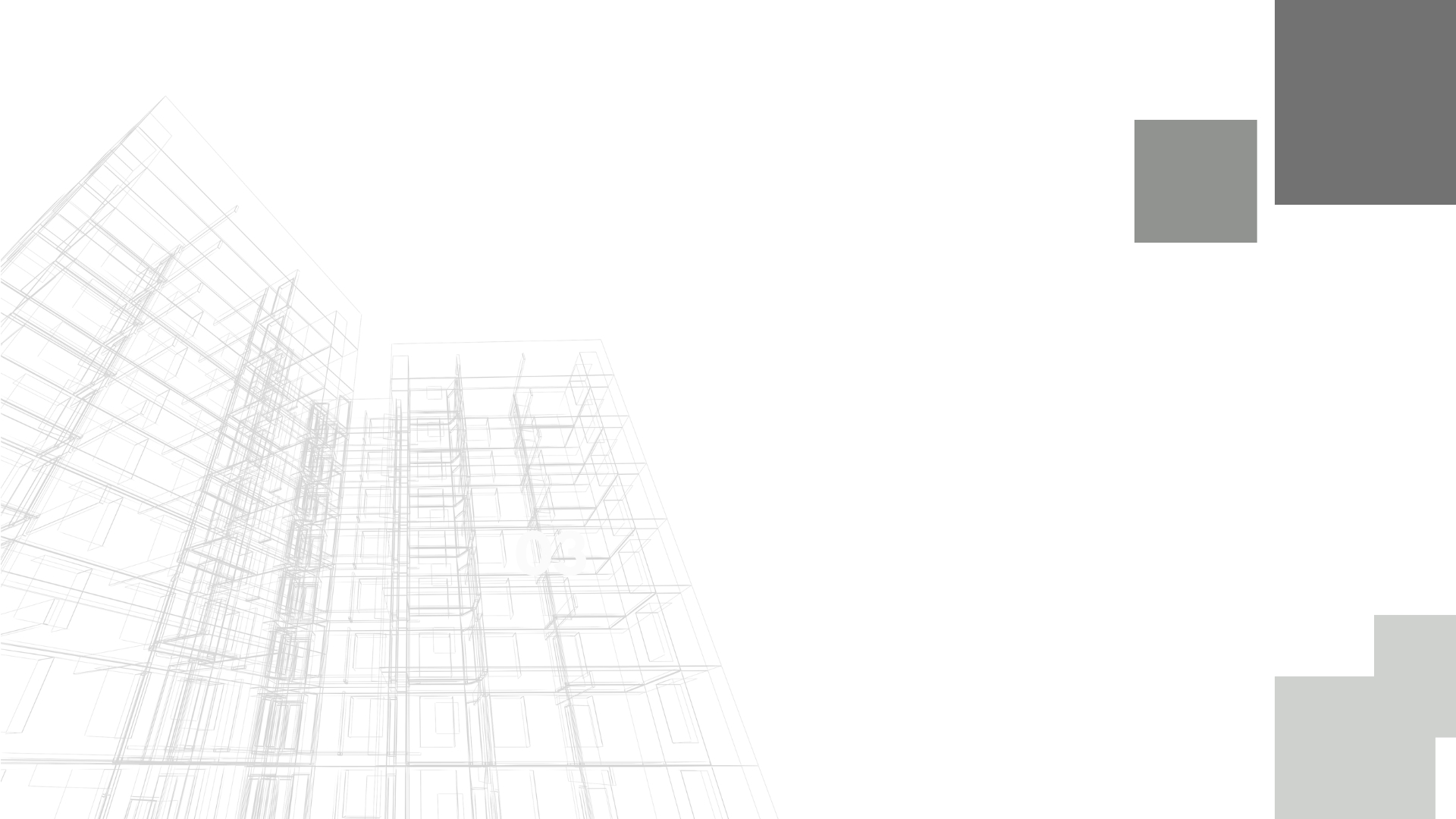 THE GOD OF ORDER
The Nature of God – 1 Corinthians 14:26-33 – “for God is not (a God) of confusion”“not characterized by disorder” (New English Translation)
akatastasia – “opposition to established authority, disorder, unruliness” (BDAG)(cf. James 3:16 – “… confusion and every vile deed.”)
Our Responsibility – 1 Corinthians 14:20 – “in your thinking be mature”
The Effect – “peace” (verse 33) – the product of the divine pattern.
[Speaker Notes: I Corinthians 14:26-33 – “26 What is it then, brethren? When ye come together, each one hath a psalm, hath a teaching, hath a revelation, hath a tongue, hath an interpretation. Let all things be done unto edifying. 27 If any man speaketh in a tongue, (let it be) by two, or at the most three, and (that) in turn; and let one interpret: 28 but if there be no interpreter, let him keep silence in the church; and let him speak to himself, and to God. 29 And let the prophets speak (by) two or three, and let the others discern. 30 But if a revelation be made to another sitting by, let the first keep silence. 31 For ye all can prophesy one by one, that all may learn, and all may be exhorted; 32 and the spirits of the prophets are subject to the prophets; 33 for God is not (a God) of confusion, but of peace.” (ASV)
I Corinthians 14:32-33 – “32 Indeed, the spirits of the prophets are subject to the prophets, 33 for God is not characterized by disorder but by peace.” (New English Translation)

James 3:16 – “16 For where jealousy and faction are, there is confusion and every vile deed.”

I Corinthians 14:20 – “Brothers, do not be children in your thinking. Be infants in evil, but in your thinking be mature.” (ESV)]
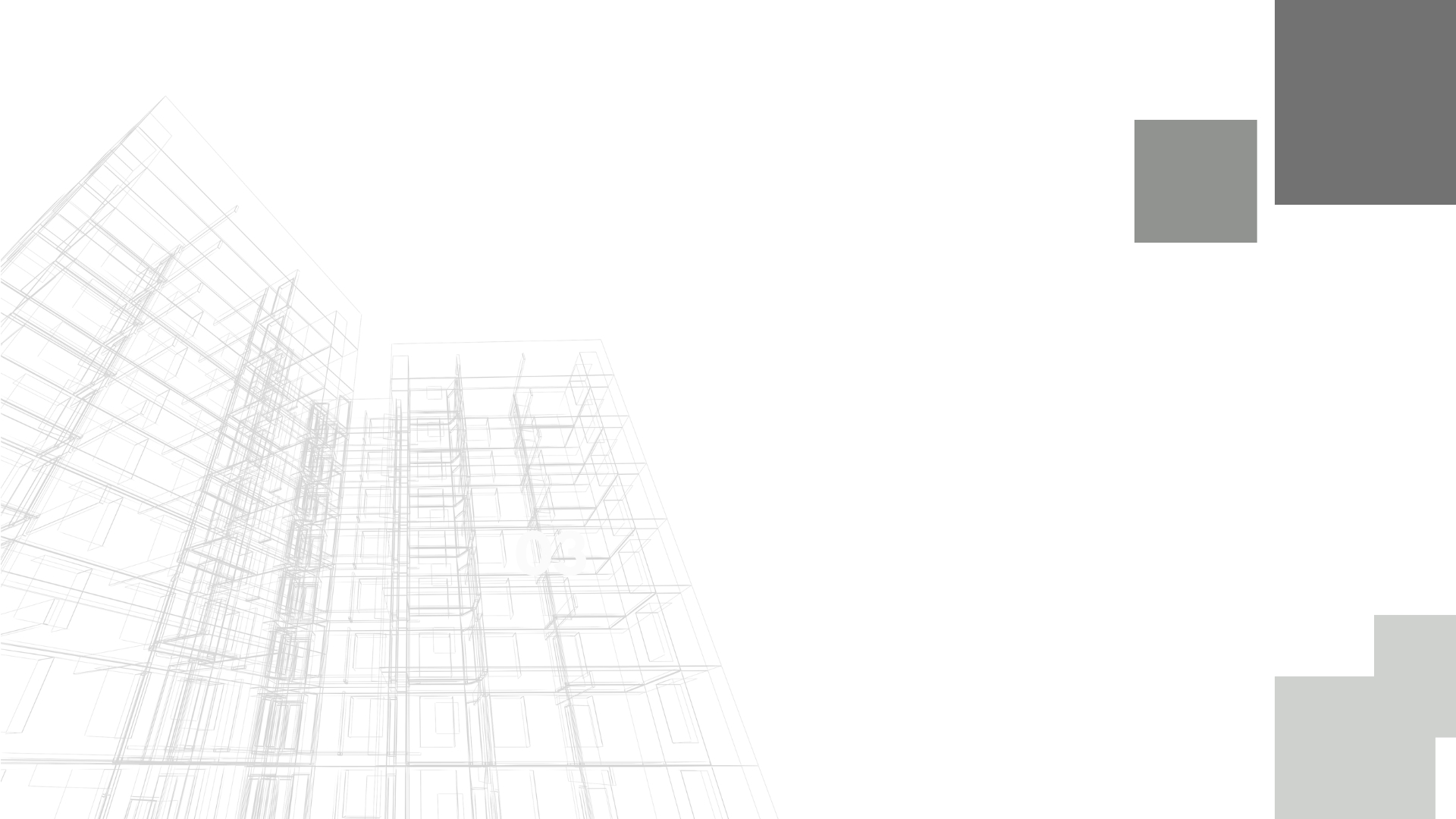 THE PATTERN IN
CREATION
Creation Came from Wisdom – Psalms 104:24;148:1-6; Proverbs 8:22-31
A product/reflection God’s mind(cf. 1 Corinthians 14:33).
Creation Shows Order and Pattern
From chaos to order – Genesis 1:1-5, “In the beginning …”
Order and pattern can be observed in creation.
“… behold, it was very good” (Genesis 1:31)
The exact product of His eternal design.
[Speaker Notes: Psalms 104:24 – “O Jehovah, how manifold are thy works! In wisdom hast thou made them all: the earth is full of thy riches.”
Psalms 148:1-6 – “1 Praise ye Jehovah. Praise ye Jehovah from the heavens: praise him in the heights. 2 Praise ye him, all his angels: praise ye him, all his host. 3 Praise ye him, sun and moon: praise him, all ye stars of light. 4 Praise him, ye heavens of heavens, and ye waters that are above the heavens. 5 Let them praise the name of Jehovah; for he commanded, and they were created. 6 He hath also established them for ever and ever: He hath made a decree which shall not pass away.”
Proverbs 8:22-31 – “22 Jehovah possessed me in the beginning of his way, Before his works of old. 23 I was set up from everlasting, from the beginning, Before the earth was. 24 When there were no depths, I was brought forth, When there were no fountains abounding with water. 25 Before the mountains were settled, Before the hills was I brought forth; 26 While as yet he had not made the earth, nor the fields, Nor the beginning of the dust of the world. 27 When he established the heavens, I was there: When he set a circle upon the face of the deep, 28 When he made firm the skies above, When the fountains of the deep became strong, 29 When he gave to the sea its bound, That the waters should not transgress his commandment, When he marked out the foundations of the earth; 30 Then I was by him, (as) a master workman; And I was daily (his) delight, Rejoicing always before him, 31 Rejoicing in his habitable earth; And my delight w
as with the sons of men.”

I Corinthians 14:33 – “… for God is not (a God) of confusion, but of peace …”

Genesis 1:1-5 – “1 In the beginning God created the heavens and the earth. 2 And the earth was waste and void; and darkness was upon the face of the deep: and the Spirit of God moved upon the face of the waters. 3 And God said, Let there be light: and there was light. 4 And God saw the light, that it was good: and God divided the light from the darkness. 5 And God called the light Day, and the darkness he called Night. And there was evening and there was morning, one day.”]
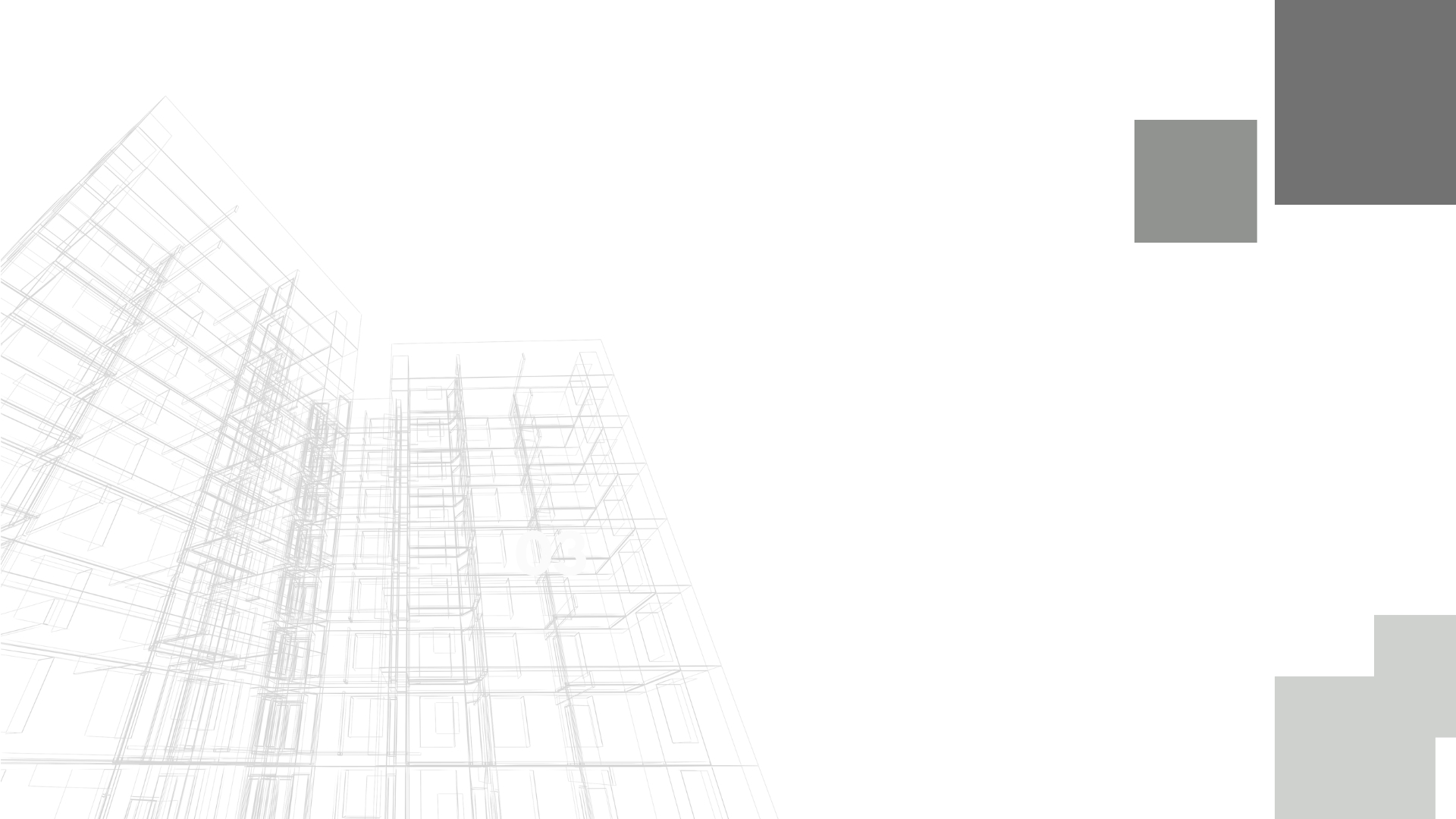 THE PATTERN IN
CREATION
Creation is the Precedent for All Pattern (spiritual)
Chaos – Genesis 1:2; Isaiah 34:8-11 – in opposition to God’s word.
Order came forth from God’s word – Genesis 1:3; Psalms 119:105; John 1:1-5
Chaos comes from rebellion against God’s law/pattern – Romans 5:12
Salvation comes from God’s pattern – Genesis 3:15
[Speaker Notes: Genesis 1:2 – “And the earth was waste and void; and darkness was upon the face of the deep: and the Spirit of God moved upon the face of the waters.”
Isaiah 34:8-11 – “8 For Jehovah hath a day of vengeance, a year of recompense for the cause of Zion. 9 And the streams of (Edom) shall be turned into pitch, and the dust thereof into brimstone, and the land thereof shall become burning pitch. 10 It shall not be quenched night nor day; the smoke thereof shall go up for ever; from generation to generation it shall lie waste; none shall pass through it for ever and ever. 11 But the pelican and the porcupine shall possess it; and the owl and the raven shall dwell therein: and he will stretch over it the line of confusion, and the plummet of emptiness.”

Genesis 1:3 – “And God said, Let there be light: and there was light.”
Psalms 119:105 – “Thy word is a lamp unto my feet, and light unto my path.”
John 1:1-5 – “1 In the beginning was the Word, and the Word was with God, and the Word was God. 2 The same was in the beginning with God. 3 All things were made through him; and without him was not anything made that hath been made. 4 In him was life; and the life was the light of men. 5 And the light shineth in the darkness; and the darkness apprehended it not.”

Romans 5:12 – “Therefore, as through one man sin entered into the world, and death through sin; and so death passed unto all men, for that all sinned”

Genesis 3:15 – “and I will put enmity between thee and the woman, and between thy seed and her seed: he shall bruise thy head, and thou shalt bruise his heel.”]
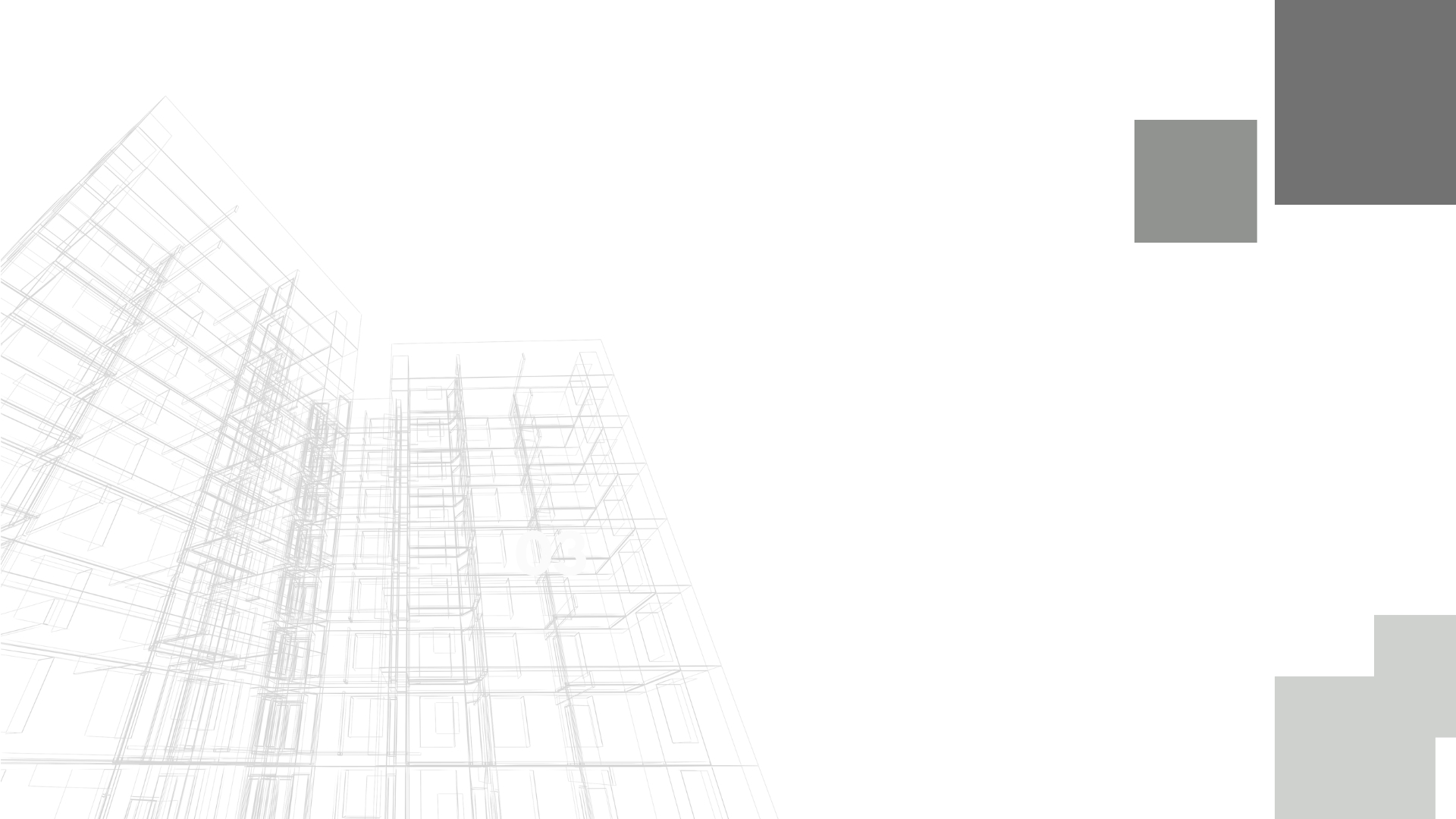 THE PATTERN IN
PRIESTHOOD
The Significance of the Priesthood
Blood atonement and priesthood – Leviticus 17:11; Hebrews 9:22; 7:27; 8:3; 9:6-7
Pattern – Hebrews 7:11 – “for under [the Levitical priesthood] hath the people received the law”
The Superiority of Christ’s Priesthood –Hebrews 7:11, 18-28; 10:7-14
[Speaker Notes: Leviticus 17:11 – “For the life of the flesh is in the blood; and I have given it to you upon the altar to make atonement for your souls: for it is the blood that maketh atonement by reason of the life.”
Hebrews 9:22 – “And according to the law, I may almost say, all things are cleansed with blood, and apart from shedding of blood there is no remission.”
Hebrews 7:26-28 – “26 For such a high priest became us, holy, guileless, undefiled, separated from sinners, and made higher than the heavens; 27 who needeth not daily, like those high priests, to offer up sacrifices, first for his own sins, and then for the (sins) of the people: for this he did once for all, when he offered up himself. 28 For the law appointeth men high priests, having infirmity; but the word of the oath, which was after the law, (appointeth) a Son, perfected for evermore.”
Hebrews 8:3 – “For every high priest is appointed to offer both gifts and sacrifices: wherefore it is necessary that this (high priest) also have somewhat to offer.”
Hebrews 9:6-7 – “6 Now these things having been thus prepared, the priests go in continually into the first tabernacle, accomplishing the services; 7 but into the second the high priest alone, once in the year, not without blood, which he offereth for himself, and for the errors of the people”

Hebrews 7:11 – “Now if there was perfection through the Levitical priesthood (for under it hath the people received the law), what further need (was there) that another priest should arise after the order of Melchizedek, and not be reckoned after the order of Aaron?”

Hebrews 7:11 – “Now if there was perfection through the Levitical priesthood (for under it hath the people received the law), what further need (was there) that another priest should arise after the order of Melchizedek, and not be reckoned after the order of Aaron?”
Hebrews 7:18-28 – “18 For there is a disannulling of a foregoing commandment because of its weakness and unprofitableness 19 (for the law made nothing perfect), and a bringing in thereupon of a better hope, through which we draw nigh unto God. 20 And inasmuch as (it is) not without the taking of an oath 21 (for they indeed have been made priests without an oath; but he with an oath by him that saith of him, The Lord sware and will not repent himself, Thou art a priest for ever); 22 by so much also hath Jesus become the surety of a better covenant. 23 And they indeed have been made priests many in number, because that by death they are hindered from continuing: 24 but he, because he abideth for ever, hath his priesthood unchangeable. 25 Wherefore also he is able to save to the uttermost them that draw near unto God through him, seeing he ever liveth to make intercession for them. 26 For such a high priest became us, holy, guileless, undefiled, separated from sinners, and made higher than the heavens; 27 who needeth not daily, like those high priests, to offer up sacrifices, first for his own sins, and then for the (sins) of the people: for this he did once for all, when he offered up himself. 28 For the law appointeth men high priests, having infirmity; but the word of the oath, which was after the law, (appointeth) a Son, perfected for evermore.”
Hebrews 10:7-14 – “7 Then said I, Lo, I am come (In the roll of the book it is written of me) To do thy will, O God. 8 Saying above, Sacrifices and offerings and whole burnt offerings and (sacrifices) for sin thou wouldest not, neither hadst pleasure therein (the which are offered according to the law), 9 then hath he said, Lo, I am come to do thy will. He taketh away the first, that he may establish the second. 10 By which will we have been sanctified through the offering of the body of Jesus Christ once for all. 11 And every priest indeed standeth day by day ministering and offering oftentimes the same sacrifices, the which can never take away sins: 12 but he, when he had offered one sacrifice for sins for ever, sat down on the right hand of God; 13 henceforth expecting till his enemies be made the footstool of his feet. 14 For by one offering he hath perfected for ever them that are sanctified.”]
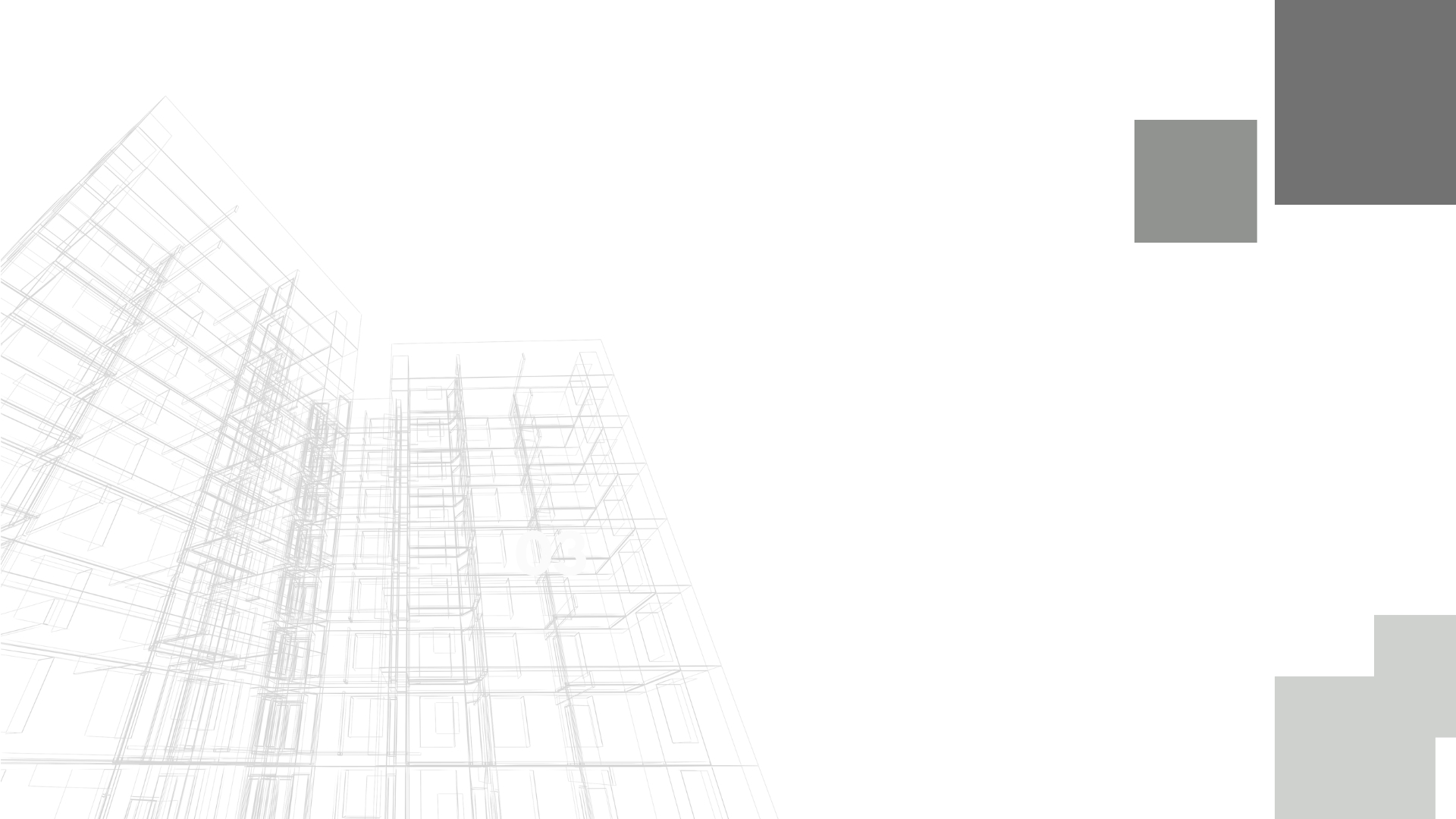 THE PATTERN IN
PRIESTHOOD
The Pattern of Christ’s Priesthood
Order of Melchizedek, not Aaron – Hebrews 5:9-10; 7:11
Christ’s High Priesthood is superior to Aaron’s because it is patterned after one superior to Aaron (Hebrews 7:1-10)
Necessary change of law – Hebrews 7:11-19 – the very blessings of God’s grace and mercy in Christ’s service as High Priest are inseparable from His establishment of the pattern.
[Speaker Notes: Hebrews 5:9-10 – “9 and having been made perfect, he became unto all them that obey him the author of eternal salvation; 10 named of God a high priest after the order of Melchizedek.”
Hebrews 7:11 – “Now if there was perfection through the Levitical priesthood (for under it hath the people received the law), what further need (was there) that another priest should arise after the order of Melchizedek, and not be reckoned after the order of Aaron?”

Hebrews 7:1-10 – “7 For this Melchizedek, king of Salem, priest of God Most High, who met Abraham returning from the slaughter of the kings and blessed him, 2 to whom also Abraham divided a tenth part of all (being first, by interpretation, King of righteousness, and then also King of Salem, which is King of peace; 3 without father, without mother, without genealogy, having neither beginning of days nor end of life, but made like unto the Son of God), abideth a priest continually. 4 Now consider how great this man was, unto whom Abraham, the patriarch, gave a tenth out of the chief spoils. 5 And they indeed of the sons of Levi that receive the priest's office have commandment to take tithes of the people according to the law, that is, of their brethren, though these have come out of the loins of Abraham: 6 but he whose genealogy is not counted from them hath taken tithes of Abraham, and hath blessed him that hath the promises. 7 But without any dispute the less is blessed of the better. 8 And here men that die receive tithes; but there one, of whom it is witnessed that he liveth. 9 And, so to say, through Abraham even Levi, who receiveth tithes, hath paid tithes; 10 for he was yet in the loins of his father, when Melchizedek met him.”

Hebrews 7:11-19 – “11 Now if there was perfection through the Levitical priesthood (for under it hath the people received the law), what further need (was there) that another priest should arise after the order of Melchizedek, and not be reckoned after the order of Aaron? 12 For the priesthood being changed, there is made of necessity a change also of the law. 13 For he of whom these things are said belongeth to another tribe, from which no man hath given attendance at the altar. 14 For it is evident that our Lord hath sprung out of Judah; as to which tribe Moses spake nothing concerning priests. 15 And (what we say) is yet more abundantly evident, if after the likeness of Melchizedek there ariseth another priest, 16 who hath been made, not after the law of a carnal commandment, but after the power of an endless life: 17 for it is witnessed (of him,) Thou art a priest for ever After the order of Melchizedek. 18 For there is a disannulling of a foregoing commandment because of its weakness and unprofitableness 19 (for the law made nothing perfect), and a bringing in thereupon of a better hope, through which we draw nigh unto God.”]
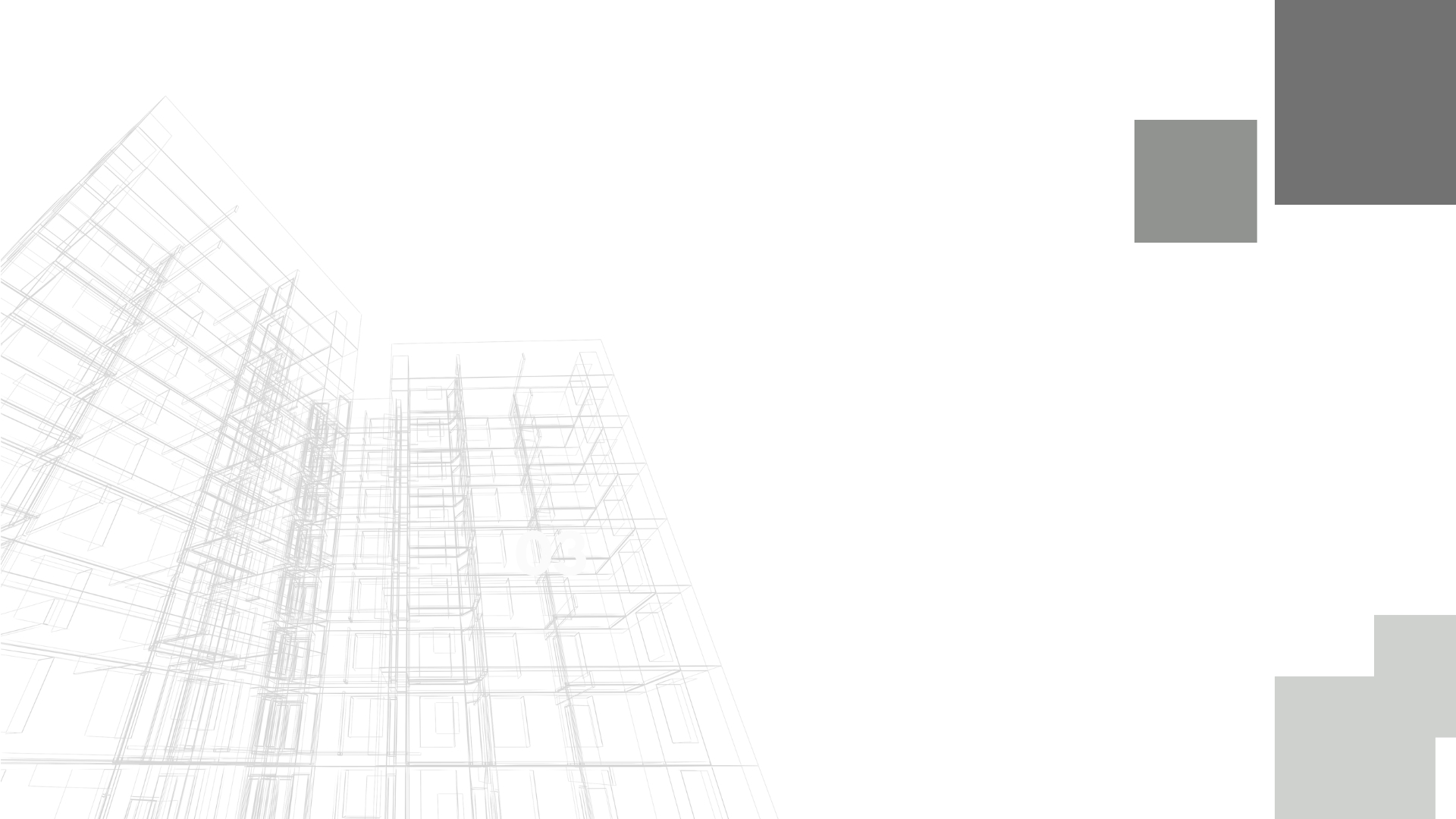 THE PATTERN IN THE TABERNACLE
God’s Desire for Fellowship – Exodus 19:3-6;Isaiah 65:1-10
God’s Arrangement for Fellowship – Exodus 25:8-9; 29:43-46; Ezekiel 37:26-28 (cf. II Corinthians 6:16)
The Tabernacle Demonstrates Heavenly Communication and Fellowship Through Pattern – Exodus 25:8-9; 39:32; 40:34
[Speaker Notes: Exodus 19:3-6 – “3 And Moses went up unto God, and Jehovah called unto him out of the mountain, saying, Thus shalt thou say to the house of Jacob, and tell the children of Israel: 4 Ye have seen what I did unto the Egyptians, and how I bare you on eagles' wings, and brought you unto myself. 5 Now therefore, if ye will obey my voice indeed, and keep my covenant, then ye shall be mine own possession from among all peoples: for all the earth is mine: 6 and ye shall be unto me a kingdom of priests, and a holy nation. These are the words which thou shalt speak unto the children of Israel.”
Isaiah 65:1-10 – “1 I am inquired of by them that asked not (for me); I am found of them that sought me not: I said, Behold me, behold me, unto a nation that was not called by my name. 2 I have spread out my hands all the day unto a rebellious people, that walk in a way that is not good, after their own thoughts; 3 a people that provoke me to my face continually, sacrificing in gardens, and burning incense upon bricks; 4 that sit among the graves, and lodge in the secret places; that eat swine's flesh, and broth of abominable things is in their vessels; 5 that say, Stand by thyself, come not near to me, for I am holier than thou. These are a smoke in my nose, a fire that burneth all the day. 6 Behold, it is written before me: I will not keep silence, but will recompense, yea, I will recompense into their bosom, 7 your own iniquities, and the iniquities of your fathers together, saith Jehovah, that have burned incense upon the mountains, and blasphemed me upon the hills; therefore will I first measure their work into their bosom. 8 Thus saith Jehovah, As the new wine is found in the cluster, and one saith, Destroy it not, for a blessing is in it: so will I do for my servants' sake, that I may not destroy them all. 9 And I will bring forth a seed out of Jacob, and out of Judah an inheritor of my mountains; and my chosen shall inherit it, and my servants shall dwell there. 10 And Sharon shall be a fold of flocks, and the valley of Achor a place for herds to lie down in, for my people that have sought me.”

Exodus 25:8-9 – “8 And let them make me a sanctuary, that I may dwell among them. 9 According to all that I show thee, the pattern of the tabernacle, and the pattern of all the furniture thereof, even so shall ye make it.”
Exodus 29:43-46 – “43 And there I will meet with the children of Israel; and (the Tent) shall be sanctified by my glory. 44 And I will sanctify the tent of meeting, and the altar: Aaron also and his sons will I sanctify, to minister to me in the priest's office. 45 And I will dwell among the children of Israel, and will be their God. 46 And they shall know that I am Jehovah their God, that brought them forth out of the land of Egypt, that I might dwell among them: I am Jehovah their God.”
Ezekiel 37:26-28 – “26 Moreover I will make a covenant of peace with them; it shall be an everlasting covenant with them; and I will place them, and multiply them, and will set my sanctuary in the midst of them for evermore. 27 My tabernacle also shall be with them; and I will be their God, and they shall be my people. 28 And the nations shall know that I am Jehovah that sanctifieth Israel, when my sanctuary shall be in the midst of them for evermore.”
II Corinthians 6:16 – “And what agreement hath a temple of God with idols? for we are a temple of the living God; even as God said, I will dwell in them, and walk in them; and I will be their God, and they shall be my people.”

Exodus 25:8-9 – “8 And let them make me a sanctuary, that I may dwell among them. 9 According to all that I show thee, the pattern of the tabernacle, and the pattern of all the furniture thereof, even so shall ye make it.”
Exodus 39:32 – “Thus was finished all the work of the tabernacle of the tent of meeting: and the children of Israel did according to all that Jehovah commanded Moses; so did they.”
Exodus 40:34 – “Then the cloud covered the tent of meeting, and the glory of Jehovah filled the tabernacle.”]
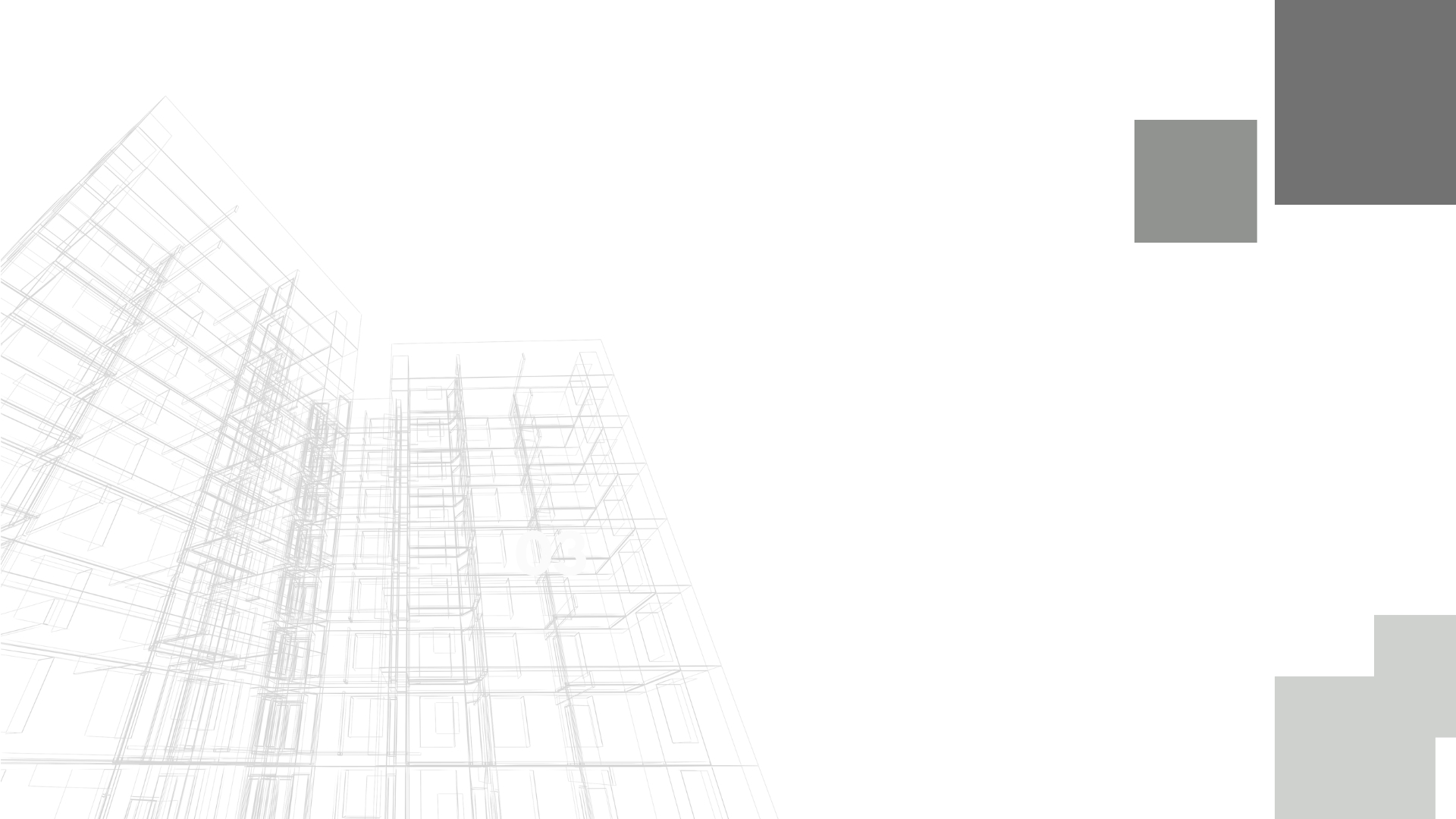 THE CONTINUATION OF THE PATTERN OF THE TABERNACLE
The Tabernacle and Today
Hebrews 8:4-6 – the pattern typified heavenly things.
To truly represent the heavenly, we must adhere to God’s pattern – Hebrews 9:1, 6, 11, 23; 1 Peter 2:5
There is a Pattern, and We Must Hold it Fast –2 Timothy 1:13; 2 Thessalonians 2:15; 2 John 8-11
[Speaker Notes: Hebrews 8:4-6 – “4 Now if he were on earth, he would not be a priest at all, seeing there are those who offer the gifts according to the law; 5 who serve (that which is) a copy and shadow of the heavenly things, even as Moses is warned (of God) when he is about to make the tabernacle: for, See, saith he, that thou make all things according to the pattern that was showed thee in the mount. 6 But now hath he obtained a ministry the more excellent, by so much as he is also the mediator of a better covenant, which hath been enacted upon better promises.”

Hebrews 9:1, 6, 11, 23-24 – “1 Now even a first (covenant) had ordinances of divine service, and its sanctuary, (a sanctuary) of this world … 6 Now these things having been thus prepared, the priests go in continually into the first tabernacle, accomplishing the services … 11 But Christ having come a high priest of the good things to come, through the greater and more perfect tabernacle, not made with hands, that is to say, not of this creation … 23 It was necessary therefore that the copies of the things in the heavens should be cleansed with these; but the heavenly things themselves with better sacrifices than these. 24 For Christ entered not into a holy place made with hands, like in pattern to the true; but into heaven itself, now to appear before the face of God for us”
I Peter 2:2-6 – “2 as newborn babes, long for the spiritual milk which is without guile, that ye may grow thereby unto salvation; 3 if ye have tasted that the Lord is gracious: 4 unto whom coming, a living stone, rejected indeed of men, but with God elect, precious, 5 ye also, as living stones, are built up a spiritual house, to be a holy priesthood, to offer up spiritual sacrifices, acceptable to God through Jesus Christ. 6 Because it is contained in scripture, Behold, I lay in Zion a chief corner stone, elect, precious: And he that believeth on him shall not be put to shame.”

II Timothy 1:13 – “Hold the pattern of sound words which thou hast heard from me, in faith and love which is in Christ Jesus.”
II Thessalonians 2:15 – “So then, brethren, stand fast, and hold the traditions which ye were taught, whether by word, or by epistle of ours.”
II John 8-11 – “8 Look to yourselves, that ye lose not the things which we have wrought, but that ye receive a full reward. 9 Whosoever goeth onward and abideth not in the teaching of Christ, hath not God: he that abideth in the teaching, the same hath both the Father and the Son. 10 If any one cometh unto you, and bringeth not this teaching, receive him not into (your) house, and give him no greeting: 11 for he that giveth him greeting partaketh in his evil works.”]
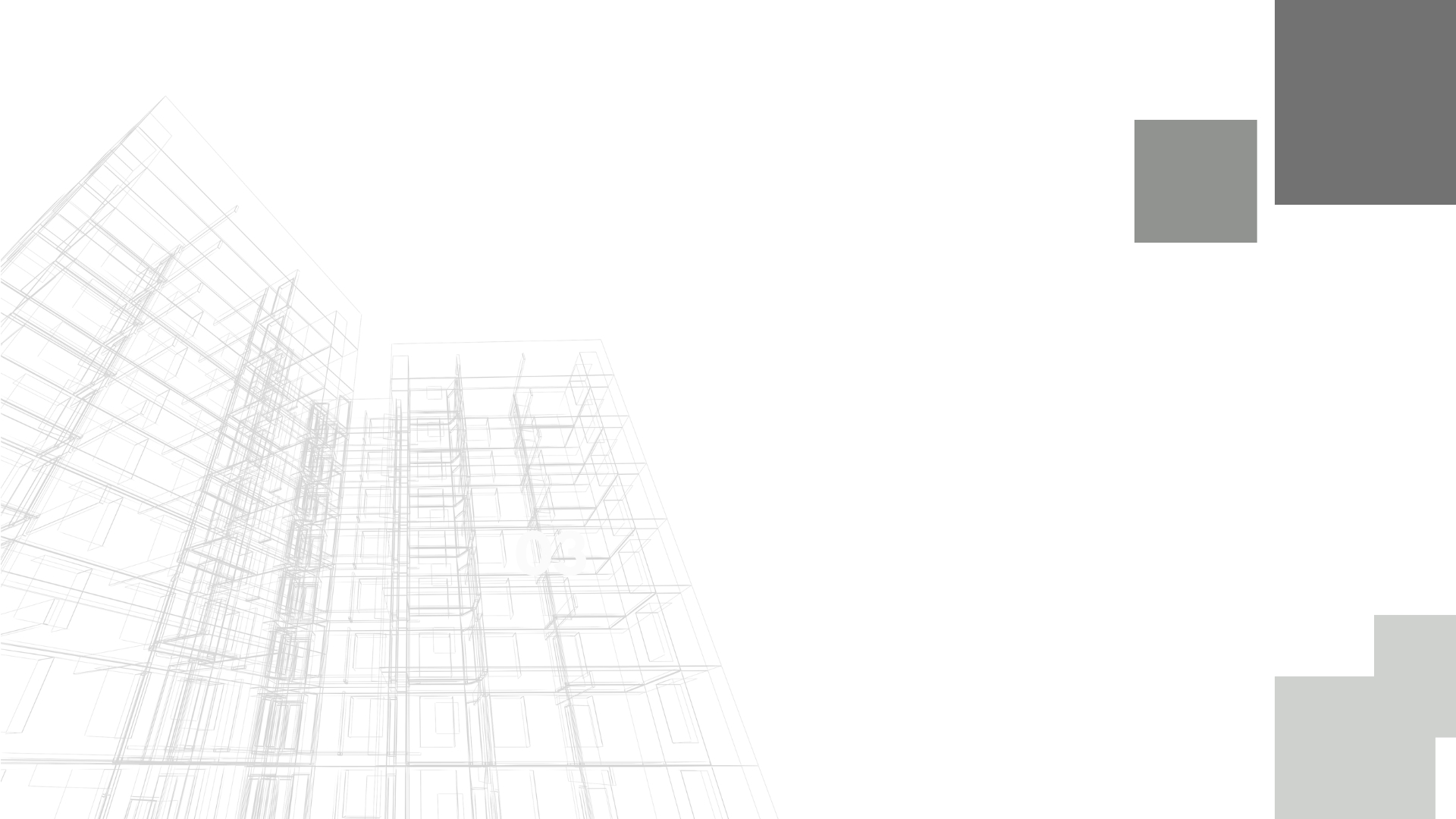 “What Must I Do To Be Saved?”
Hear the Word of God
 Romans 10:8 – “But what does it say? ‘The word is near you, in your mouth and in your heart’ (that is, the word of faith that we proclaim)”
 Believe that Jesus is the Savior
 Romans 10:11 – “For the Scripture says, ‘Everyone who believes in him will not be put to shame.’”
[Speaker Notes: Romans 10:8 – “But what does it say? ‘The word is near you, in your mouth and in your heart’ (that is, the word of faith that we proclaim)”
Romans 10:11 – “For the Scripture says, ‘Everyone who believes in him will not be put to shame.’”]
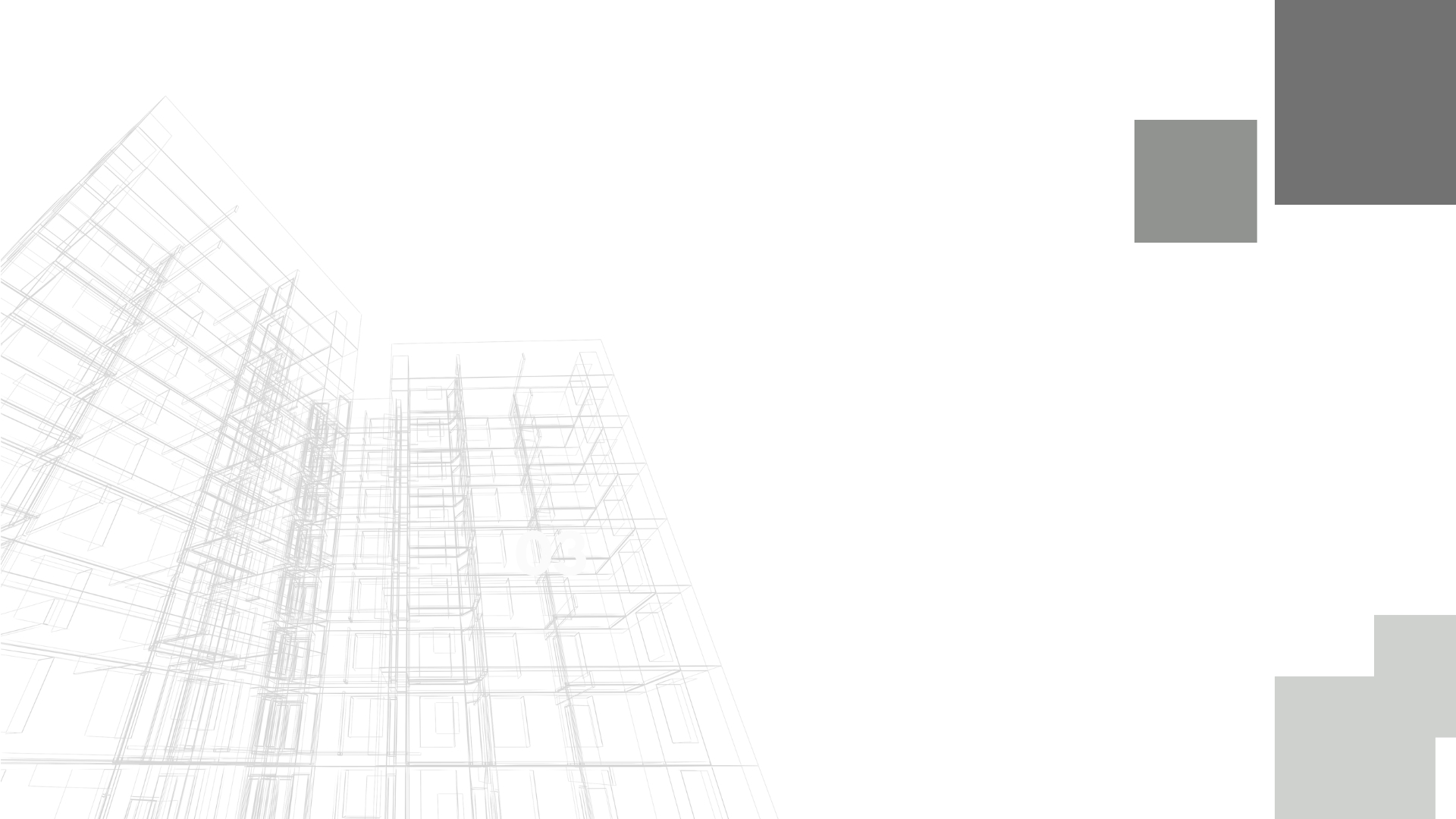 “What Must I Do To Be Saved?”
Repent of your sins
 Acts 3:19 – “Repent therefore, and turn again, that your sins may be blotted out”
 Confess that Jesus is the Son of God
 I John 4:15 – “Whoever confesses that Jesus is the Son of God, God abides in him, and he in God.”
[Speaker Notes: Acts 3:19 – “Repent therefore, and turn again, that your sins may be blotted out”
I John 4:15 – “Whoever confesses that Jesus is the Son of God, God abides in him, and he in God.”]
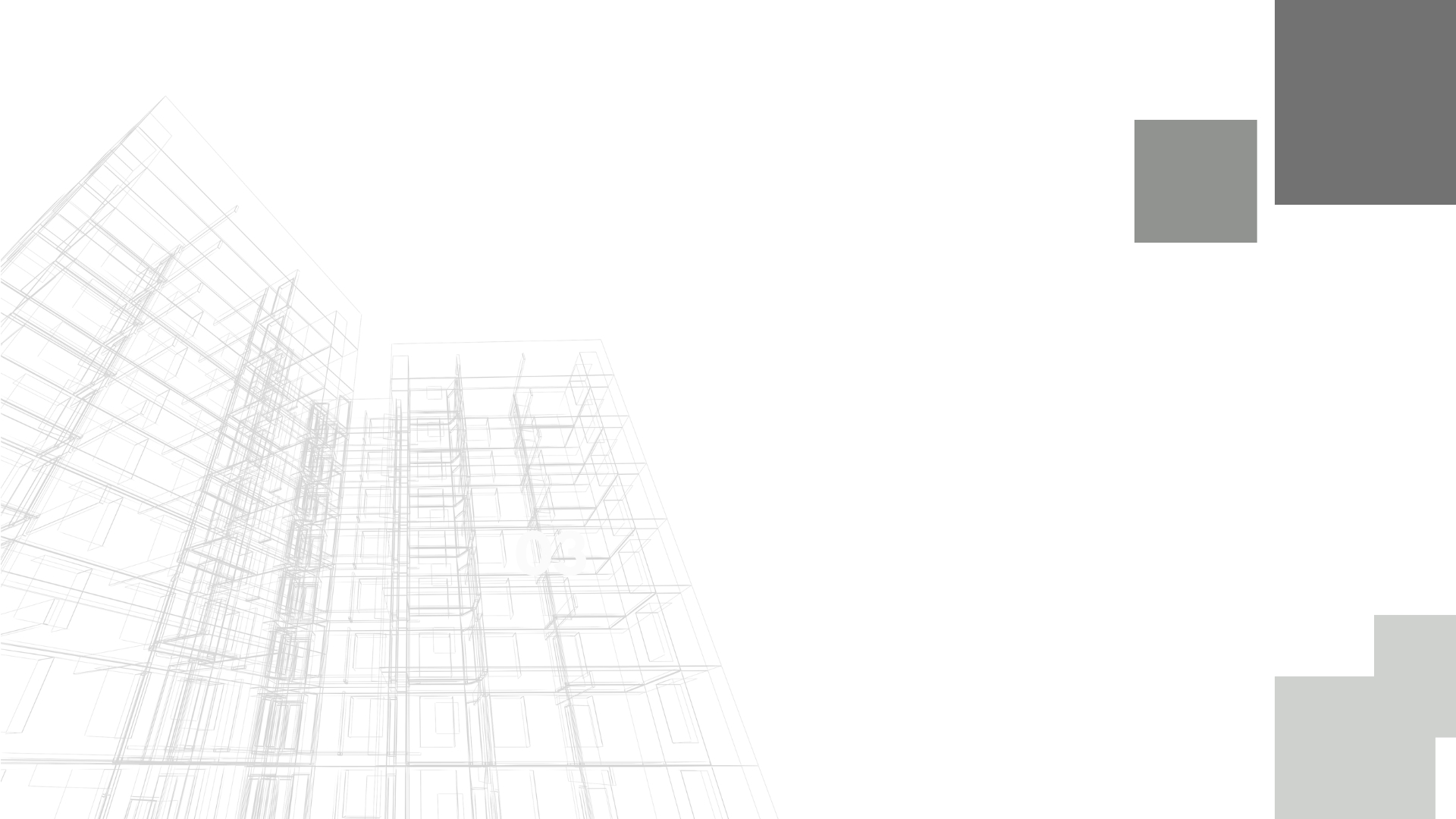 “What Must I Do To Be Saved?”
Be immersed in water (baptized)
 Acts 2:38 – “And Peter said to them, "Repent and be baptized every one of you in the name of Jesus Christ for the forgiveness of your sins, and you will receive the gift of the Holy Spirit.”
 Remain faithful
Hebrews 3:14 – “For we share in Christ, if indeed we hold our original confidence firm to the end.”
[Speaker Notes: Acts 2:38 – “And Peter said to them, "Repent and be baptized every one of you in the name of Jesus Christ for the forgiveness of your sins, and you will receive the gift of the Holy Spirit.”

Hebrews 3:12-14 – “12 Take care, brothers, lest there be in any of you an evil, unbelieving heart, leading you to fall away from the living God. 13 But exhort one another every day, as long as it is called "today," that none of you may be hardened by the deceitfulness of sin. 14 For we share in Christ, if indeed we hold our original confidence firm to the end.”]